ZEROING IN: THE QUEST FOR INFINITE ENERGY
By Scientists
FORMULATING OUR QUESTION…
COUNTER HYPOTHESIS
Sam and Anna endorse the possibility of infinite energy.
PREDICTION
PROCEDURE
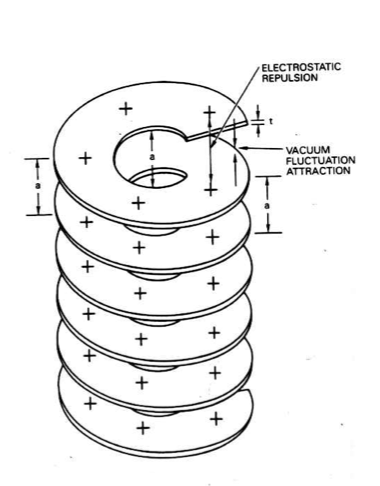 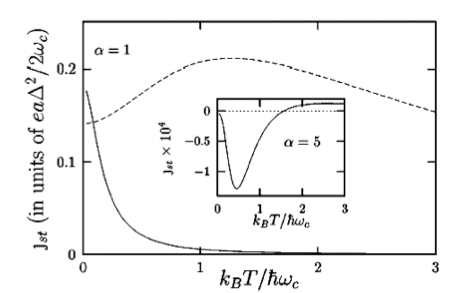 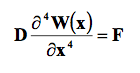 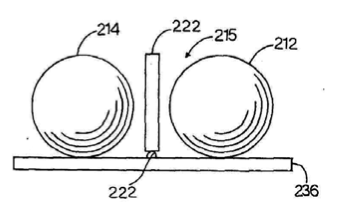 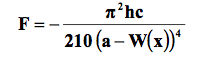 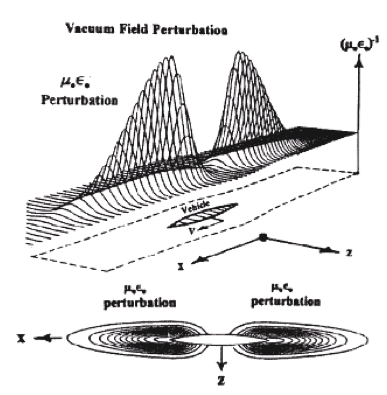 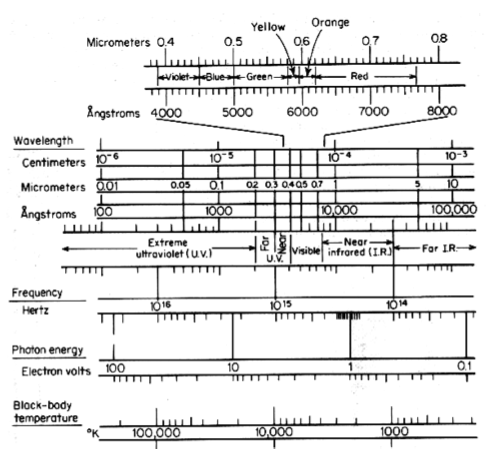 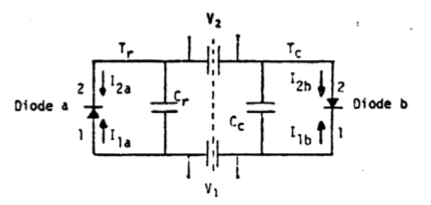 THE TEST: OUR GAY SCIENCE
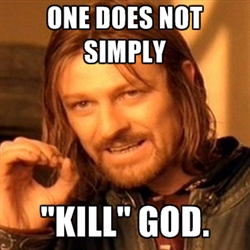 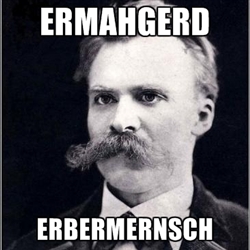 ANALYSIS
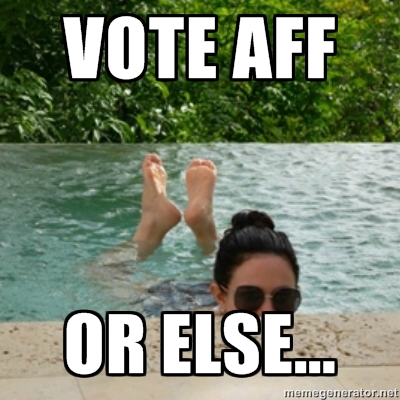